matematika
Trimestni deljenec, dvomestni delitelj
Video razlaga
Na spodnji povezavi je razlaga primerov iz delovnega zvezka s strani 14.
Natančno si poglej posnetek in sledi razlagi. Ko razlago pogledaš enkrat, si pripravi zvezek in pisalo.
V zvezek napiši naslov TRIMESTNI DELJENEC, DVOMESTNI DELITELJ
Ob ponovnem gledanju razlage zapiši vse, kar zapiše tudi avtor posnetka.
Pomagaš si lahko tudi z delovnim zvezkom na strani 14. Saj so primeri iz tam. 
Posnetek:
https://www.youtube.com/watch?v=qyoGdpv7aHc
Ko končaš z delom mi prosim fotografiranj in pošlji nalogo, da preverim kako si reševal.
Delovni zvezek
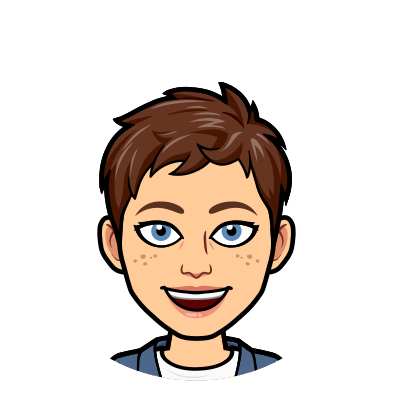 Reši račune na strani 15.





Danes bom na šoli. Poiskala bom delovne zvezke tistih učencev, ki jih nimate doma. Na mail vam bom pisala, kje lahko delovne zvezke prevzamete.